Zintegrowana Platforma Usług Turystycznego Funduszu Gwarancyjnego
Zintegrowana Platforma Usług Turystycznego Funduszu Gwarancyjnego
Wnioskodawca: Minister Finansów, Funduszy i Polityki Regionalnej
Beneficjent: Ubezpieczeniowy Fundusz Gwarancyjny
CEL PROJEKTU
Zwiększenie bezpieczeństwa funkcjonowania rynku turystycznego oraz podniesienie jakości i zakresu świadczonych na nim usług.  
Cel główny zostanie osiągnięty poprzez udostępnienie wysokiej jakości e-usług publicznych dla obywateli, przedsiębiorców turystycznych, administracji publicznej oraz instytucji finansowych (zakłady ubezpieczeniowe i banki).
OKRES REALIZACJI PROJEKTU
KOSZT REALIZACJI PROJEKTU
ZAKRES PROJEKTU
2018
2019
2020
6.03.2020
30.11.2018
28.05.2019
7.04.2020
9.07.2020
14.09.2020
29.10.2020
Kamień Milowy:
26.02.2020
Aneks nr 4
Wyłonienie wykonawcy
30.09.2018
Zakończenie 
projektu
Szkolenia (wydłużone z powodu covid-19)
22.04.2019
28.10.2019
24.01.2020
Analiza  biznesowa i techniczna
30.05.2020
17.02.2020
Budowa ZPUTFG
Testy UFG
16.03.2020
Odbiór szkoleń i platformy e-learning
Odbiór oprogramowania ZPUTFG (po fazie stabilizacji i rozwoju)
Przetestowanie oprogramowania ZPUTFG
Projekt ZPUTFG
Rozwiązanie oddane do testów UFG
Uruchomienie produkcyjne
Odbiór prac wykonawcy
ZAKRES PROJEKTU – WSKAŹNIKI (stan na 28.02.2021)
25859
(cel 25 000 osiągnięty)
3044
(cel 3000 osiągnięty)
15
(cel 7 osiągnięty)
Liczba załatwionych spraw za pomocą udostępnionej on-line usługi publicznej
Liczba przedsiębiorców turystycznych posiadających konto w systemie
Liczba jednostek sektora publicznego korzystających z narzędzi
3
(cel 3 osiągnięty)
4
(cel 4 osiągnięty)
1
(cel 1 osiągnięty)
Liczba usług publicznych udostępnionych on-line o stopniu dojrzałości >=4
Liczba udostępnionych A2A
Liczba uruchomionych systemów teleinformatycznych
ZAKRES PROJEKTU – WSKAŹNIKI (stan na 28.02.2021)
40
(cel 40 osiągnięty)
28
(cel 20 osiągnięty*)
12
(cel 20 nieosiągnięty*)
Liczba pracowników podmiotów wykonujących zadania publiczne nie będących pracownikami IT, objętych wsparciem szkoleniowym
Liczba pracowników podmiotów wykonujących zadania publiczne niebędących pracownikami IT, objętych wsparciem szkoleniowym – mężczyźni
Liczba pracowników podmiotów wykonujących zadania publiczne niebędących pracownikami IT, objętych wsparciem szkoleniowym – kobiety
*Nieosiągnięcie wskaźnika dotyczącego liczby przeszkolonych mężczyzn wynika z różnicy w zatrudnieniu kobiety i mężczyzn u podmiotów objętych szkoleniami. Komórki organizacyjne urzędów marszałkowski zajmujące się turystyką zatrudniają więcej kobiet niż mężczyzn, co wpłynęło na nieosiągnięcie wskaźnika związanego ze szkoleniem mężczyzn, ale spowodowało znaczące przekroczenie wskaźnika związanego ze szkoleniem dla kobiet.
PRODUKTY PROJEKTU - Platforma Usług Turystycznego Funduszu Gwarancyjnego
PRODUKTY PROJEKTU – integracja
PRODUKTY PROJEKTU – komplementarność
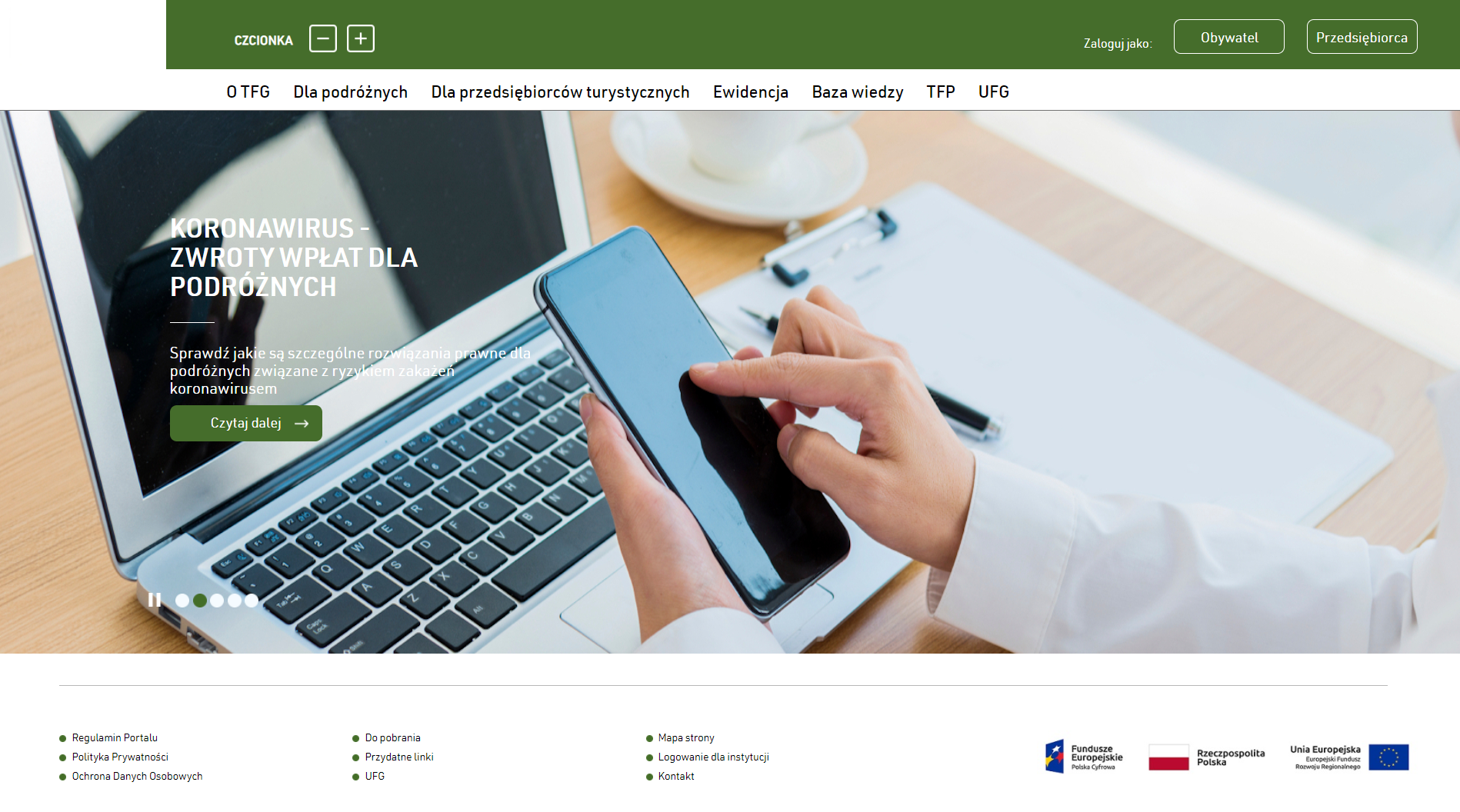 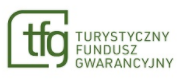 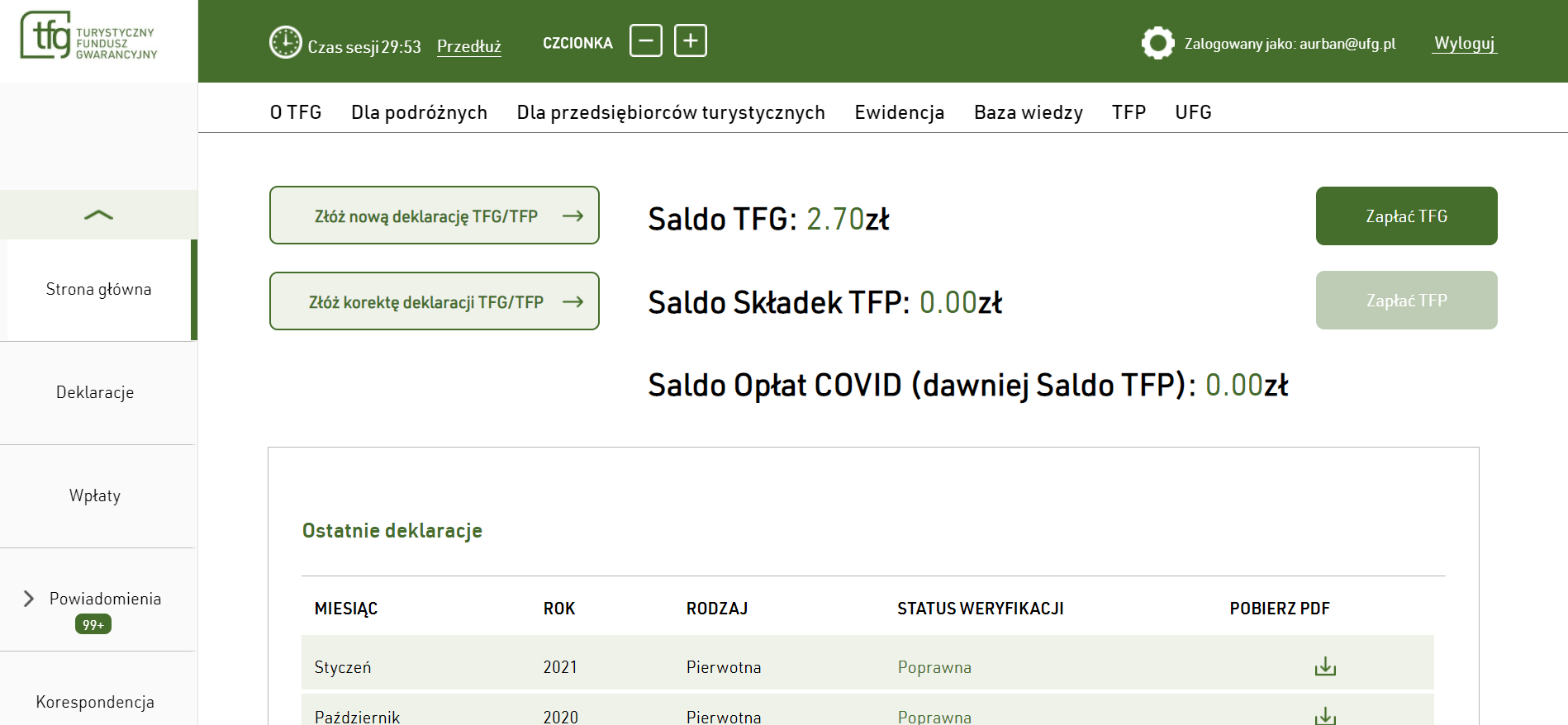 PRODUKTY PROJEKTU – interoperacyjność
(widok kooperacji aplikacji)
CEOTiPUNPUT – Ewidencja przedsiębiorców turystycznych
Oznaczenia powiązanych 
systemów:
        planowany
        modyfikowany
        istniejący
dot. systemów własnych oraz innych jednostek
System wypłat z Turystycznego Funduszu Pomocowego
(covid-19)
ZPUTFG
Infoportal TFG
Krajowy Węzeł Identyfikacji Elektronicznej
Zewnętrzne rejestry: PESEL, REGON, CEIDG
System obsługi deklaracji i składek Turystycznego Funduszu Pomocowego
(covid-19)
BEZPIECZEŃSTWO SYSTEMU I DANYCH
TRWAŁOŚĆ PROJEKTU
Okres trwałości: 5 lat od dnia rozliczenia projektu
Źródło finansowania utrzymania produktów projektu: środki własne UFG
Najważniejsze ryzyka:
Dziękuję za uwagę